Review
Jeopardy
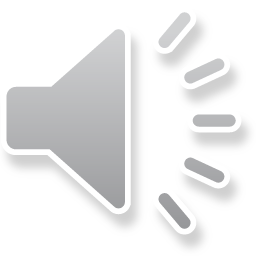 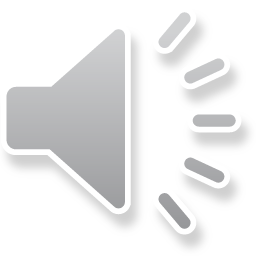 This method of earning pay involves receiving a fixed annual amount normally divided into 12 equal monthly payments.
What is a
salary?
This method of earning pay involves being paid a percentage of the business generated by the employee.
What is a
commission?
This method of earning pay is normally used in certain types of factory work where the employee is paid a fixed amount based on a standard amount of production and is paid an extra amount for each unit of production beyond the standard amount.
What is
piece-rate?
This method of earning pay involves being paid an extra amount beyond the standard pay if the employee meets some set goal.
What is a
bonus?
This method of earning pay involves being paid an specified rate for each hour the employee works.
What is
hourly (wage)?
This is how much an hourly employee must be paid for every hour over 40 that employee works in a week.
What is
1 ½ times their hourly rate?
This is how much an hourly employee earning $9.25 an hour will be paid for each overtime hour he/she works.
What is
$13.88?
TRUE or FALSE: the labor market works like any other market and is driven by the supply of and demand for labor.
What is
TRUE?
HIGH or LOW: the level of supply of qualified applicants for a job for which there is a low level of skill education and/or experience.
What is
HIGH?
HIGH or LOW: the level of supply of qualified applicants for a job for which the working conditions are worse than other jobs with similar education skill and/or experience requirements.
What is
LOW?
HIGH or LOW: the level of supply of qualified applicants for a job in rural or less populated areas.
What is
LOW?
HIGH or LOW: the level of demand for qualified applicants who have a high level of productivity.
What is
HIGH?
HIGH or LOW: the level of demand for workers whose output (what they do) is very needed.
What is
HIGH?
This is why there tends to be fewer workers with a high level of productivity that are available for a given job.
What is
there are fewer workers with the level of education skills and/or experience in the labor force?
SURPLUS or SHORTAGE: this describes the relative level of qualified applicants when an employer offers a pay level that is too low.
What is a
SHORTAGE?
SURPLUS or SHORTAGE: this describes the relative level of qualified applicants when an employer offers a pay level that is too high.
What is a
SURPLUS?
TRUE or FALSE: the labor cost is a “cost of doing business” for an employer that must be paid for by the money made from the sale of the employer’s output.
What is
TRUE?
TRUE or FALSE: an increase in the price of a business’s output (sales of its product) due to increased labor costs will result in a decrease in demand for that product.
What is
TRUE?
TRUE or FALSE: employers will continue adding employees as long as the benefit from that additional employee exceeds the cost of that employee.
What is
TRUE?
4 possible answers
Four possible fringe benefits commonly offered by employers.
What are
paid vacation,
retirement plans,
health insurance,
and
tuition  reimbursement?
3 possible answers
Three costs employers must pay for each employee they have.
What are
matching FICA contributions,
Federal & state unemployment insurance,
and
workers’ compensation insurance?
TRUE or FALSE: a Federal- or state-mandated minimum wage that is above the market equilibrium rate for certain occupations will result in higher unemployment (surplus labor) for workers in that occupation.
What is
TRUE?
TRUE or FALSE: a Federal- or state-mandated minimum wage that is above the market equilibrium rate for certain occupations gives employers a greater opportunity to hire more skilled & experienced workers.
What is
TRUE?
TRUE or FALSE: a Federal- or state-mandated minimum wage that is above the market equilibrium rate for certain occupations results in workers with less skill & experience getting “priced out” of what would normally be entry-level jobs.
What is
TRUE?
This term refers to the demand for labor in a company that results from increased demand for that company’s products.
What is
derived demand?
INCREASE or DECREASE: this is what will happen to employee incomes at a company that has an increase in demand for its products.
What is
INCREASE?
INCREASE or DECREASE: this is what will happen to employee incomes at a company that decides to increase the supply of its products.
What is
INCREASE?
INCREASE or DECREASE: this is what will happen to employee incomes at a company that has a surplus of its products.
What is
DECREASE?
5 possible answers
Five things someone can do to increase his/her human capital.
What are
determine aptitudes, interests, & aspirations,
become qualified through education, certification, & licensing,
get work experience & on-the-job training,
increase personal productivity
and
build a professional network?
The term that refers to developing personal & professional contacts through professional organizations & community involvement that will may provide job contacts & opportunities for professional growth.
What is
networking?